Srbija i region – izazovi i perspektive
Stefan Surlić
Naziv regiona
Südosteuropa - Johan fon Han 1863.

Balkansko poluostrvo – Johan August Cojne 1808.

Danijel Korski – Jadranska regija i Centralni Balkan 2008.
Tim Džuda 2008.  - Jugosfera
Zapadni Balkan – izveštaj Evropske komisije 1998. (YU-SLO+ALB)

Balkan i balkanizacija – ko je na kraju ostao?
Politički kontekst definiše ime.
Imaginarni Balkan ili riznica različitosti. 
Balkanizacija ili evropeizacija?
https://www.youtube.com/watch?v=bwDrHqNZ9lo
“Kraj istorije” za Srbiju i zemlje Zapadnog Balkana
Perspektiva članstva u EU i NATO
Pax Americana

Normalnost života (Ivan Krastev)

Paradigma koja je trpela tektonske promene (ekonomska kriza 2009/11, migrantska kriza 2015: BREXIT, antiimigracioni zapad, nacionalistički istok, sukob s Rusijom)
Odusustvo EU šargarepe
Neizvesnost ishoda u normalnosti života
BDP je manji od 1989.
DEFICIT zemalja WB u trgovini sa EU je 100 milijardi (2005-2015) 
Rast BDP od 6% obezbeđuje dostizanje evropskog 27 proseka
Protektivna uloga EU, defanzivna strategija prema proširenju i neposrednom okruženju
Odsustvo strateških kapitalnih fondova za zemlje Zapadnog Balkana
Stvarni problemi zemalja Zapadnog Balkana
Depopulacija: prirodni priraštaj i migracije (300 hiljada od 2015.)
Odsutvo srednje klase
Odsutvo vladavine prava i izgradnje delotvornih institucija (https://freedomhouse.org/report/freedom-world/freedom-world-2019/map)
Klimatske promene (efekti na životnu sredinu i uslove života na Balkanu s povećanjem prosečne temperature od 1 do 5% do kraja veka)
Ključni bilateralni problemi
Trajne prepreke stabilnosti i saradnji na Zapadnom Balkanu
Koncept žrtve kao osnivački mit kod postkonfliktnih društava i društava sa “viškom istorije” na Balkanu
Suočavanje s prošlošću uz ritualizaciju umesto edukacije i komemoracije praćeno autoviktimizacijom
Slaba povezanost uz negativno “predanje” vodi ka stereotipizaciji koja dehumanizuje drugog i jača etničku distancu
Zloupotreba nacionalnih mitova u svrhu održanja političkih elita
Kosovo – najveći otvoreni problem na Balkanu
Za razgraničenje
Protiv razgraničenja
Potreba da se dođe do trajnog i održivog rešenja
Visok stepen etničke distance 
Predstava o pobedi političke elite
Mržnja osnov pragmatičnog sporazma
“odbačeni” građani i željene teritorije
Kraj ili početak dezintegracije?
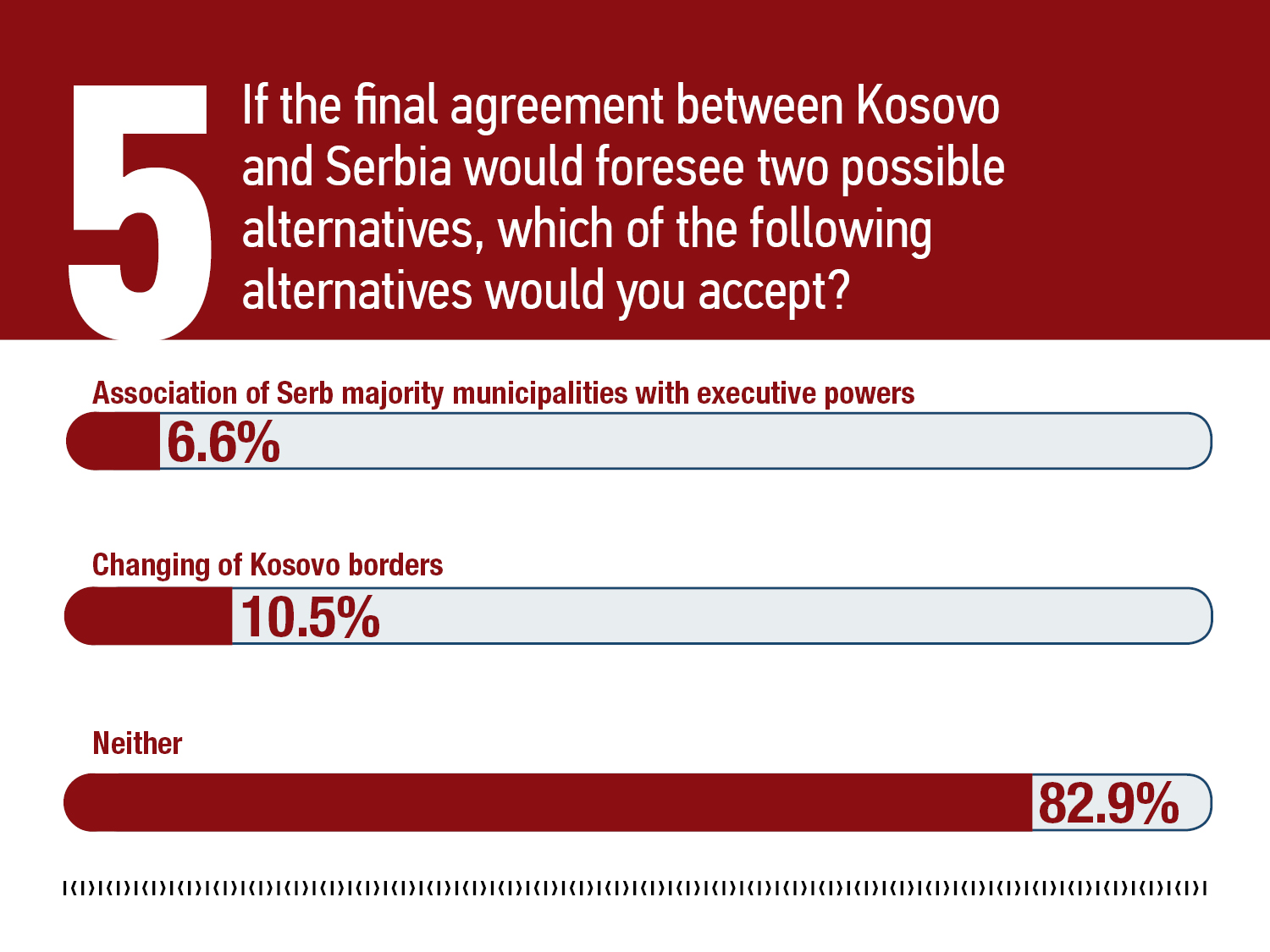 Perspektive  regionalne saradnje i povezivanja
Berlinski proces?

Balkanska unija? 

Institucionalno uključivanje u redefinisanju EU 

Strateški fondovi, “Maršalov fond” za Balkan